Identifying Integers and their opposite
Do Now:  Write <, > or =.
471 ___ 468		2.  108 ___ 95                										              		3.  1,982 ___ 1,987
vocabulary
Positive Number:  numbers that are greater than zero.
Negative Number:  numbers that are less than zero.
Opposites:  two numbers are opposite, if they are the same distance from zero on the number line but on different sides.
Integers:  the set of all whole numbers and their opposites
Identifying  numbers
Create a number line:






The number zero is neither positive nor negative.
Try on your own
The Morning Glory Stream is 7 feet below sea level.  What number represents the elevation of the Morning Glory Stream?





Explain how to graph the elevation of the Morning Glory Stream on a number line.
Opposites
When comparing opposites, create a number line first.






Using the number line, what is the opposite of 7? 
Using the number line, what is the opposite of – 5?
Using the number line, what is the opposite of – 6?
Using the number line, what is the opposite of 4?
Try on your own
Using your number line, what is the opposite of 1?
Using your number line what is the opposite of – 3?
How does your number line show that 0 is its own opposite?
Explain how your number line shows that – 8 and 8 are opposites.
Classwork: Complete with your partner
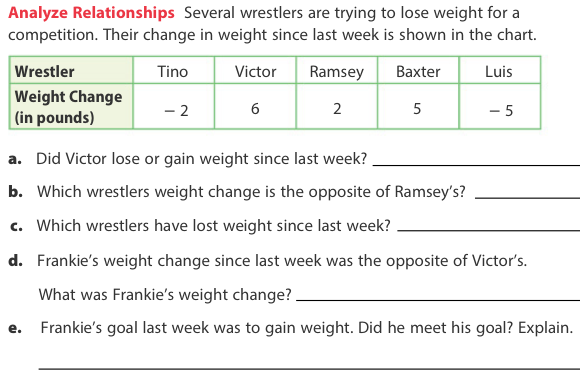